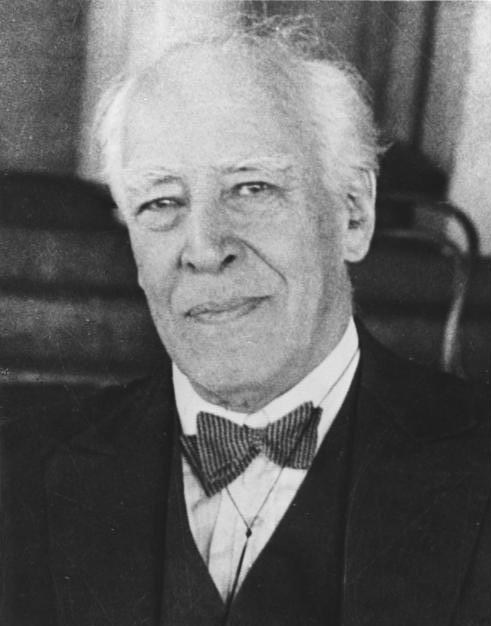 La época contemporánea: corrientes y técnicasteatrales de finales del siglo XIX,XX y XXI
Konstantin Stanislavski 
(1863-1938)
Teatro de Arte de Moscú
Fundado en 1898.
Intenta acabar con los principios dominantes en el teatro:
Individualismo de actores.
Exageración.
La retórica vacía…
LA FALSEDAD.
Intenta crear UN TEATRO VERDADERO.
Maestro, director de escena y actor.
Selección de textos
Que se ajustaran a su estilo interpretativo.
Tolstoi, Chejov, Ibsen…
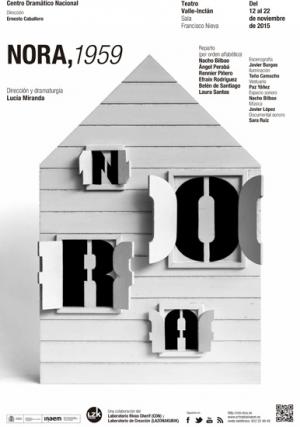 Éxito
De sus propuestas escénicas.
De su propuesta interpretativa: asumida en numerosas escuelas del mundo.
Como pedagogo creó «el método»
Su objetivo: 
Hacer un teatro que llegue al público.
Que este lo perciba como cercano y real.
Su investigación
Mi vida en el arte (1925).
Un actor se prepara (1936).
La construcción del personaje (1948).
«El método»
Herramientas para que el actor consiga una interpretación lo más cercana posible a la realidad.



Imagen de La señorita Julia de August Strindberg
Herramientas para el actor/actriz
Herramientas (2)
Método de las acciones físicas
Sigue el proceso contrario a la última de las herramientas: la acción concreta lleva al actor a una disposición anímica para interpretar.
La memoria emocional puede encerrar al personaje en sí mismo: esto dificulta su relación con los demás.
Influencias
Método utilizado en todo el mundo.
Numerosas adaptaciones.
Lee Strasberg, Estados Unidos, Actor’s Studio. Desde 1949 hasta su muerte en 1982.
«En escena no debieran usarse palabras sin alma y sin sentido. En un escenario las palabras no deben estar divorciadas ni de las ideas ni de la acción. La misión de las palabras en el teatro es despertar toda clase de sentimientos, deseos, pensamientos, imágenes interiores, sensaciones visuales, auditivas y de otros tipos, en el actor, en los que actúan frente a él y, a través de ellos, en el público.»

La construcción del personaje, página 141